The impact of remote consultations on first contact physiotherapists in primary care
INTRODUCTION
First Contact Physiotherapists (FCPs) were introduced to reduce demands on GPs by providing improving access to expert musculoskeletal care.1
FCPs experience similar workplace stressors to GPs and remote consultations potentially cause further impacts to their wellbeing.
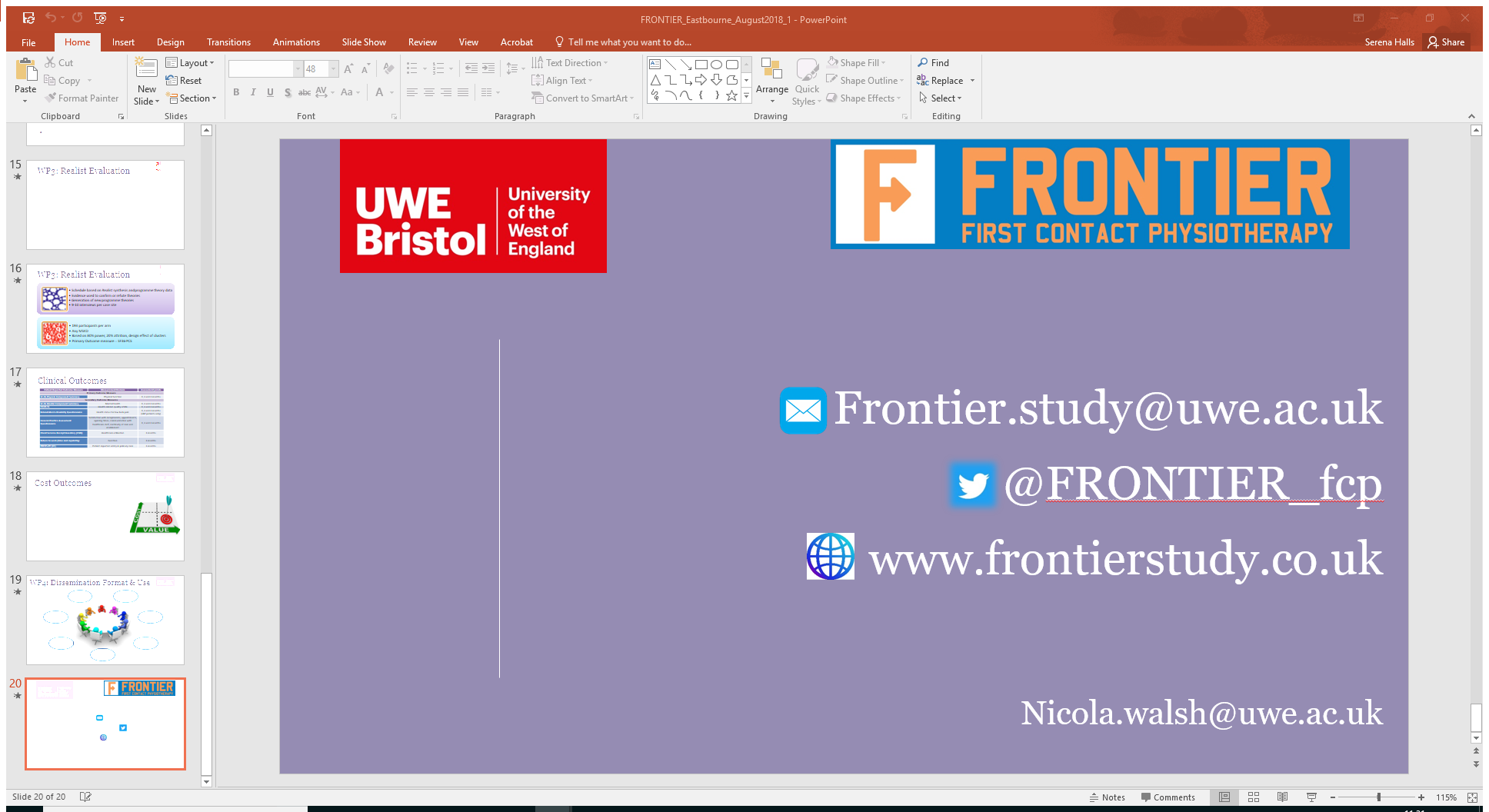 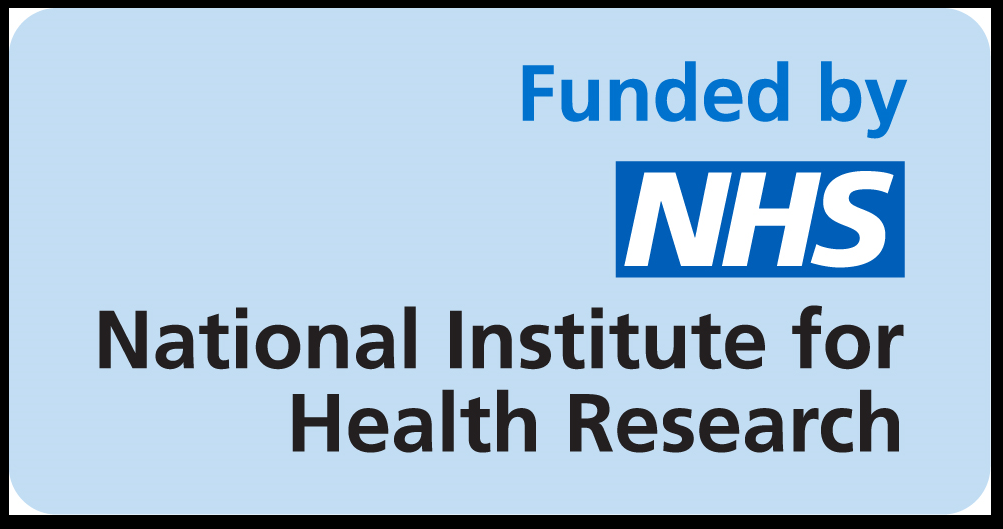 Zoe Anchors1, Beth Jones1, Rachel Thomas1, Alice Berry1, & Nicola Walsh1,2
1 University of the West of England, Bristol 2 NIHR ARC West, Bristol
RESULTS
107 FCPs completed the survey and 16 FCPs participated in interviews.
Level of agreement with challenges of remote consultations
PURPOSE
To explore the impact of remote consultations on FCPs
METHODS
Note. 1 = strongly disagree, 5 = strongly agree. Only statements with an agreement level >3.5 are presented here.
Challenges for FCPs working in areas of high deprivation
There are definitely some of your more deprived
patients as well that maybe don’t have wi‐fi at
home, they're maybe just picking it up on their
mobile data, so again the call quality can be very,
very poor.
A mixed methods sequential explanatory study was undertaken with two distinct stages: 

A nationwide quantitative e‐survey with FCPs which included measures on: work demographics, remote consultation use, agreement with challenge and benefit statements of remote consultations, stress appraisal and workplace training.

(2) Qualitative interviews with FCPs that explored FCP experiences of using remote consultations including: implementation and usage; benefits and demands; impacts (on performance, health and well‐being); coping responses; and training (past, current and level of interest).
Digital consultations impact the health and wellbeing and work satisfaction of FCPs
There probably would be anxiety of “are things going to work today”, and in how patients were going to react to it if it wasn’t working well. Were they going to be upset, were they going to start getting angry, ..and not having the confidence of being able to potentially de‐escalate situations virtually and remotely.
I think that's where my worry, sometimes, is that there are a lot of people within the role that don't have enough clinical experience to recognise that. And, probably why a lot of other FCPs get worried about missing red flags, and I think that can play on people from a stress point of view.
FULL DETAILS OF STUDY
CONCLUSIONS
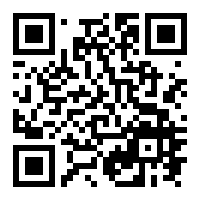 Remote consultations offer a convenient alternative for patients, but may add to FCP stress particularly in areas of high socioeconomic deprivation.
Further research is required to understand how remote consultations can be enhanced when communication barriers and lower levels of digital literacy exist.
Continued monitoring of job satisfaction and resilience levels is important to ensure FCPs remain in their role.
References
1 Goodwin, R., Moffatt, F., Hendrick, P., Stynes, S., Bishop, A., & Logan, P. (2021). Evaluation of the first contact physiotherapy (FCP) model of primary care: A qualitative insight. Physiotherapy, 113, 209–216.https://doi.org/10.1016/j.physio.2021.08.00
This study was funded by the National Institute for Health Research (NIHR) through a Health Services and Delivery Research (HS&DR) project grant awarded to Professor Nicola Walsh (16/116/03). The views expressed are those of the author(s) and not necessarily those of the NIHR.
Presented at the NIHR's Mental Health Research Initiative (MHRI) Symposium 3 September, 2024. 	Contact email: zoe.anchors@uwe.ac.uk